Welcome to First Grade!
Mrs. Szram
Fast Facts
Contact

Class website:  https://misskuhnscb.weebly.com/

Email: kkuhn@scbspa.org 

School Phone:  (215) 639-3456

Remind App: See website for directions
Miss Kuhn → Mrs. Szram
Class size- 12 kids
Room 105
Specials Schedule:
Monday 	   Spanish
Tuesday 	   Music
   Gym

Wednesday     Art 
   Library

Thursday	  Computer
Classroom Supplies
Workbooks

Reader’s Notebook

Religion

Math
Folders
				Color	
Math		Blue
ELA			Purple
Test			Green
Work		Yellow/
Orange
Communication
Copybooks
					Sticker
Study		 	Star
Homework		Owl
Classwork		Trolls
Fluency			minion
Journal			Smile
Theme Tablet
Total: $.19.75
Art Box: crayons, glue stick, glue (liquid), scissors, 
Pencils, erasers, red pencil, ruler
Grading
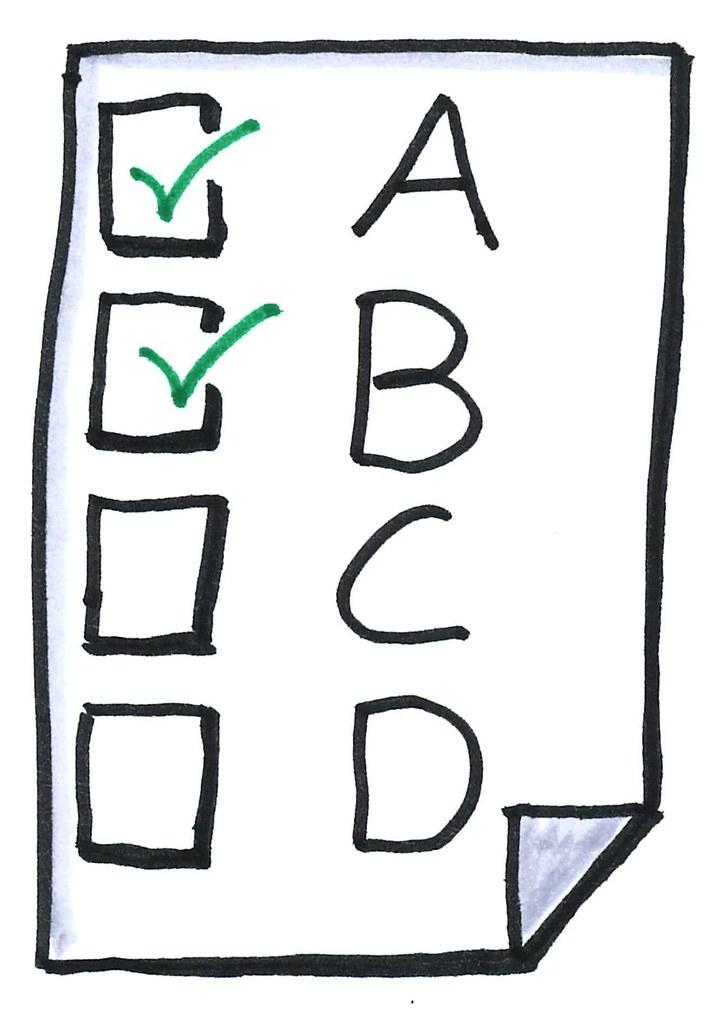 MSP-- Mandatory
Test Folders
Grading Breakdown
Reading
Math
Religion
Writing
Handwriting
Social Skills
Study Skills
Specials
Behavior 						Communication Folder
Chart
Green, Yellow, Red
Behavior Chart
In Communications Folder
Stickers
Sign daily
Check/Return daily
Sign chart
Notes
Label EVERYTHING
Homework/Important Info
HW on front
Important info on back
Change of transportation
Reading Series
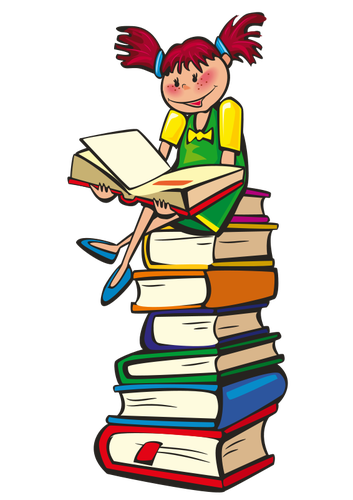 Journey’s Series 
Logging in
Vocabulary Words
In Star copy book
Highlighted words
Activities
Weekly Tests
Reading Counts (will address at the end)
Math
Progress in Mathematics
Workbook → packets
Activities/study
Quizzes/Tests
IXL
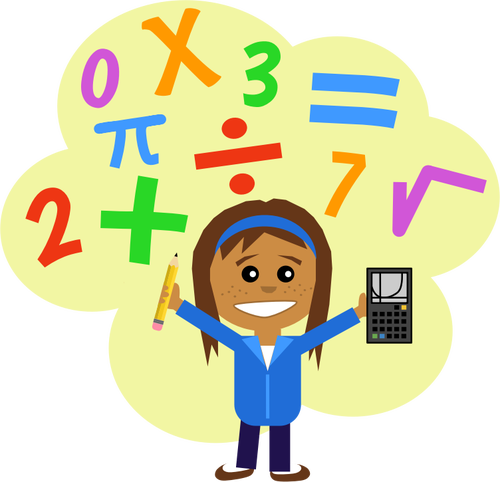 Religion							 Social Studies, Science
Christ Our Life
Prayers
Activities/Holy Days
Study/Tests
Activities
Grades/Tests (lack of)
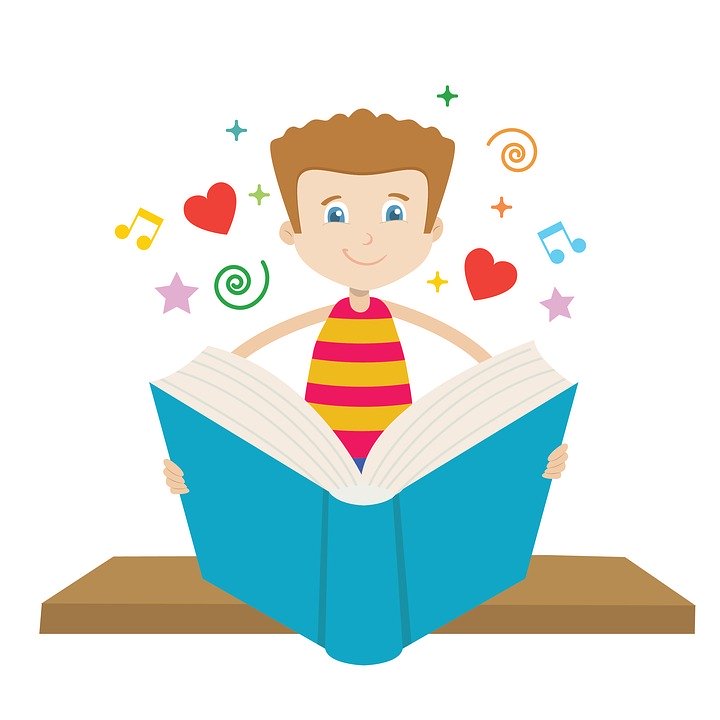 Parade of Saints
Choosing Saint
Practicing
Costume
The show ????
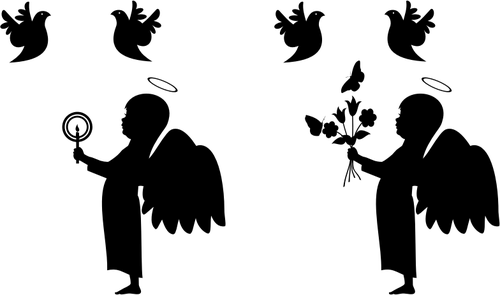 Dress Code
https://misskuhnscb.weebly.com/
**Also found in the School Handbook
	-- found on class website
Extra
Classroom Safety- masks, shields
Reading Counts 
Conferences
Catapult Services
Birthdays/Holidays
No Pretzels
New lunch program starting in October
Questions/Concerns????
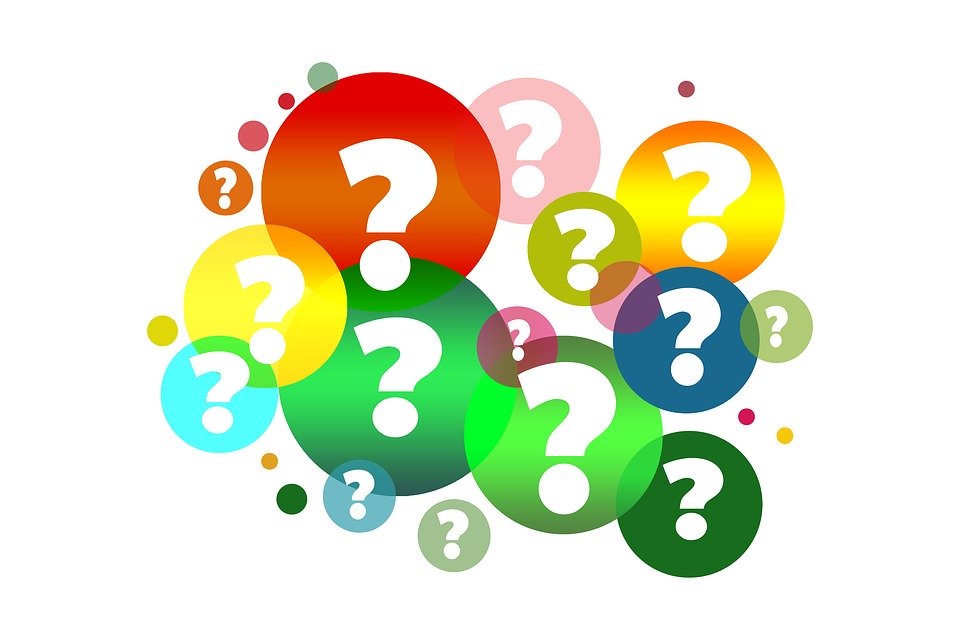